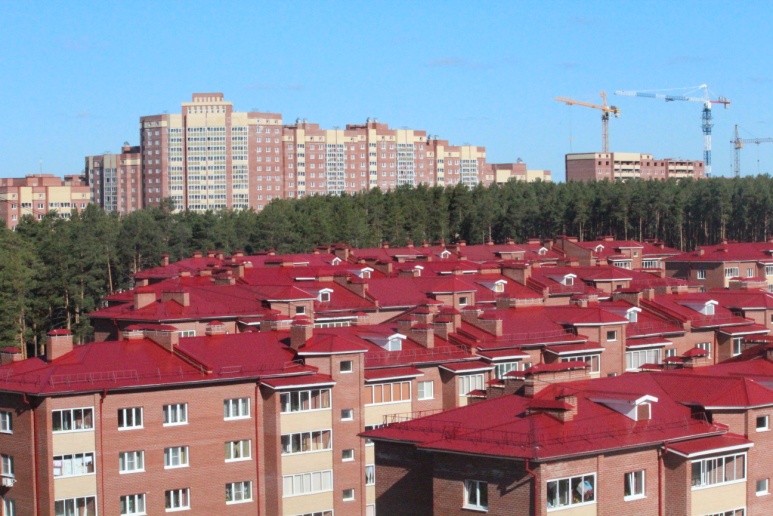 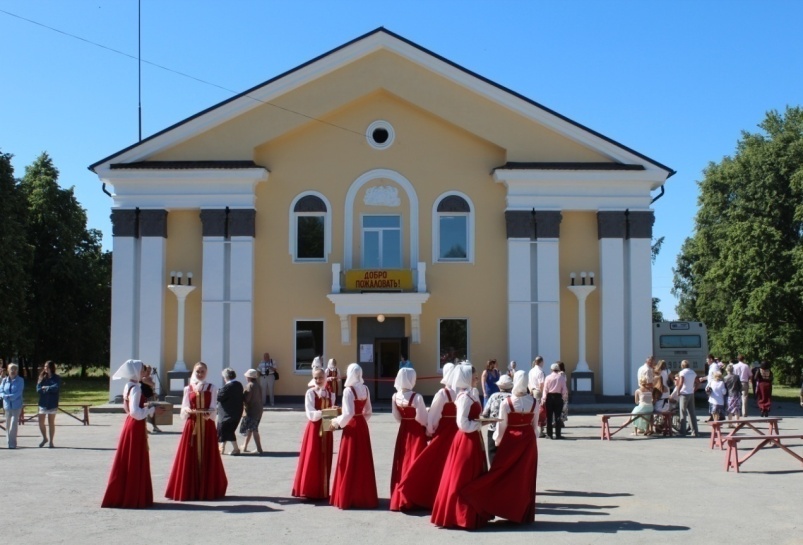 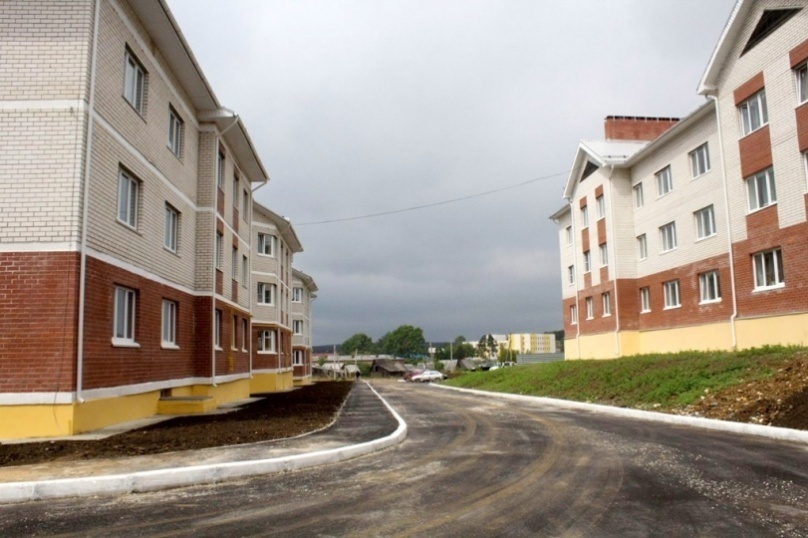 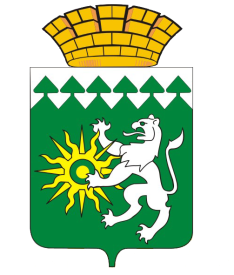 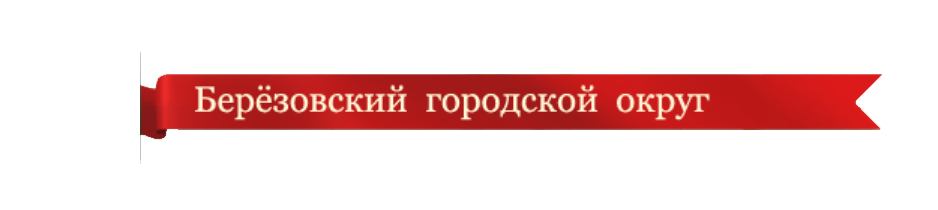 Берёзовский – территория для жизни, территория для бизнеса!
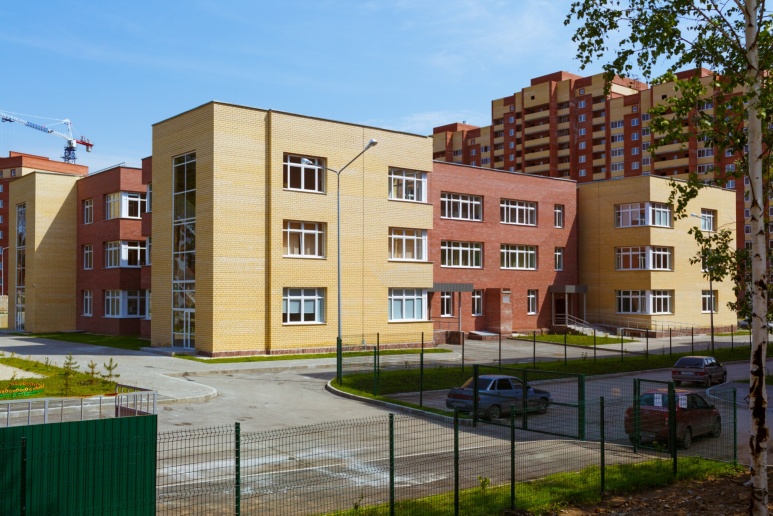 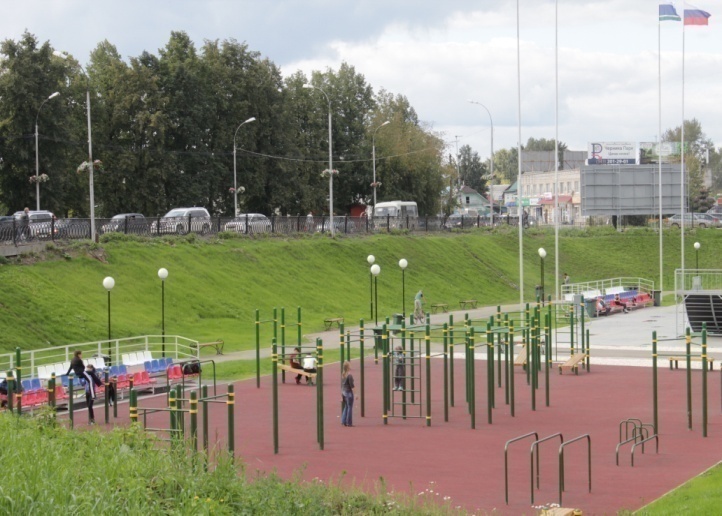 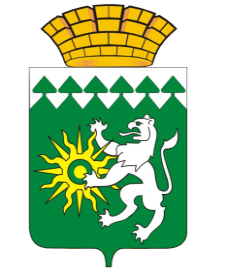 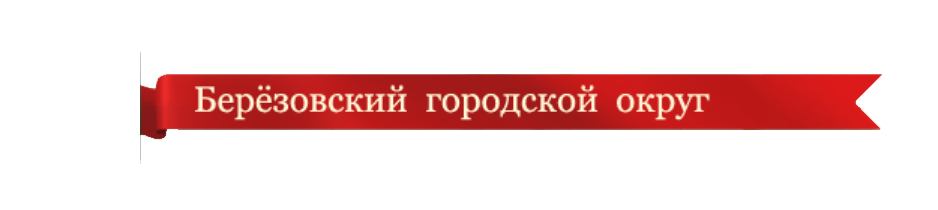 За 2012-2015 годы введено  12 детских садов:
Строительство - 3 новых ДОУ на 270 мест; 
Реконструкция «с нуля» - 2 ДОУ на 270 мест;
Реконструкция ранее перепрофилированных, старых ДОУ
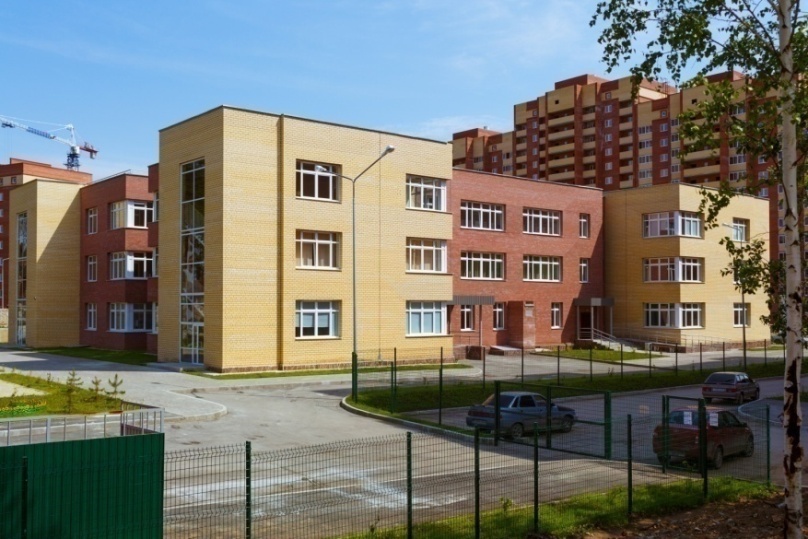 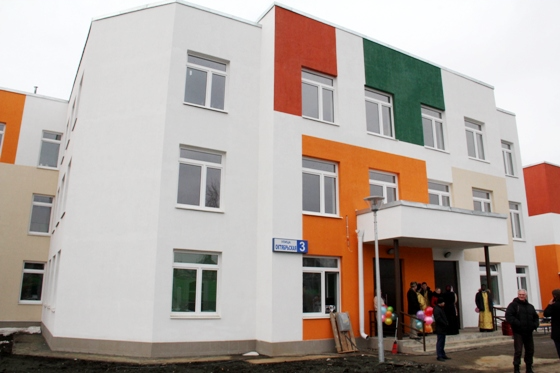 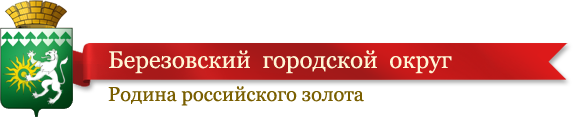 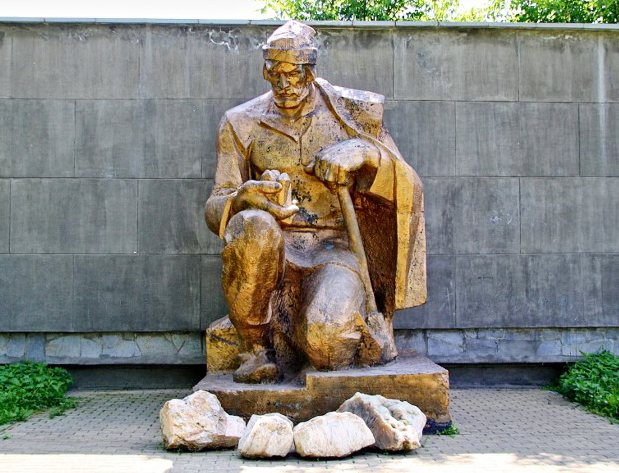 Березовский – родина русского золота

1745 год – 
Ерофей Марков
нашёл золото.
На месте находки
возник первый
в России рудник
по добыче золота
и город
Берёзовский
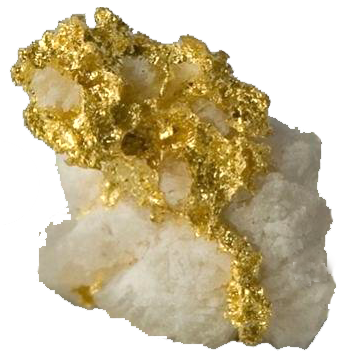 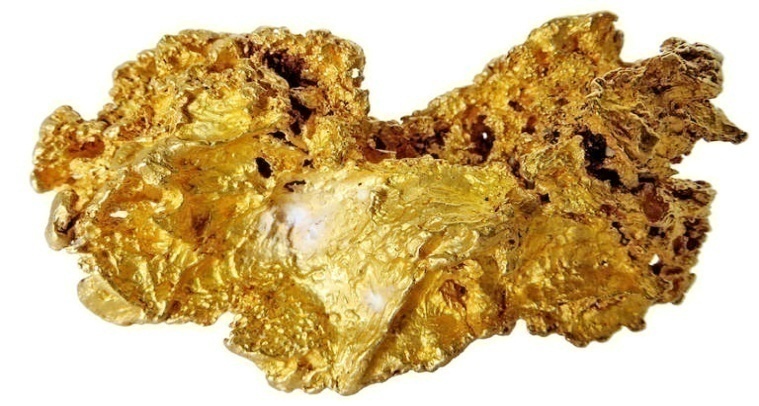 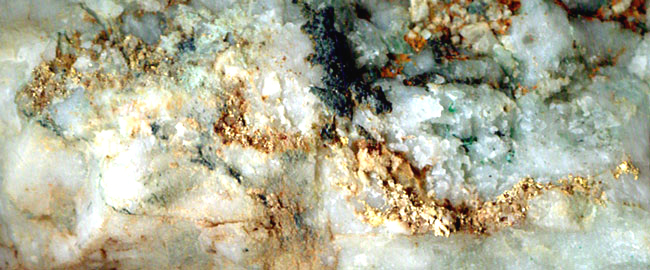 Сегодня
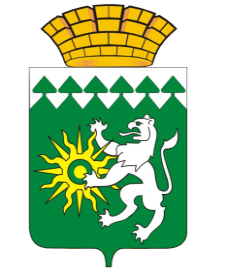 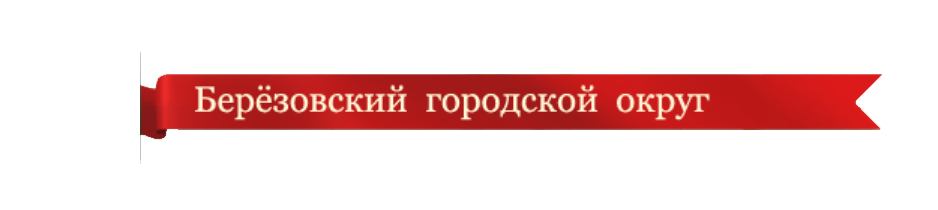 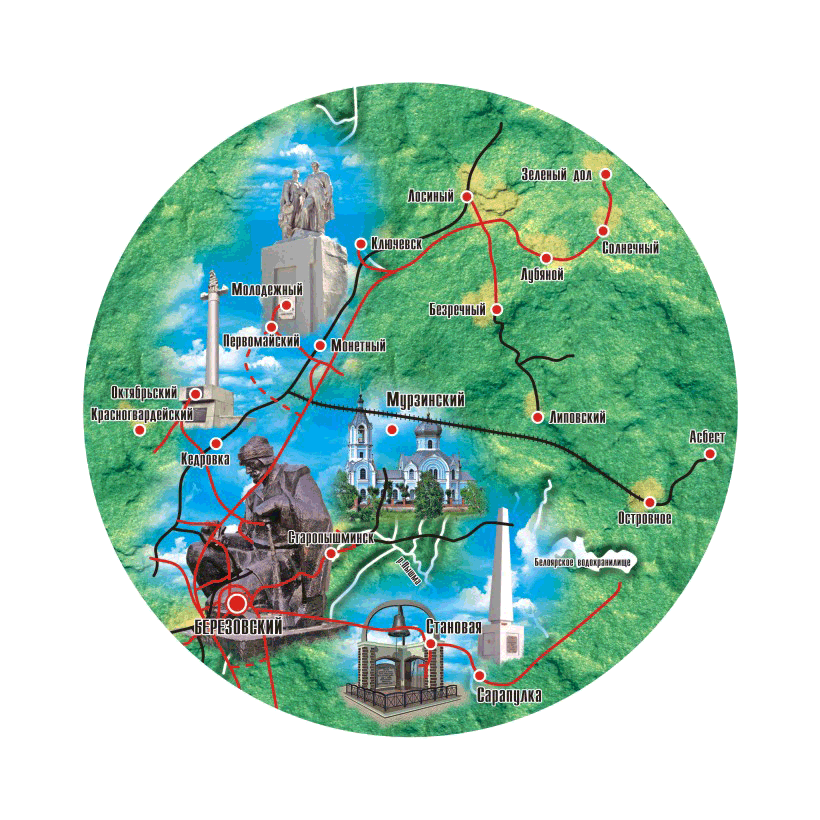 НАСЕЛЕНИЕ 74 тысячи человек
ТЕРРИТОРИЯ 112 547 га
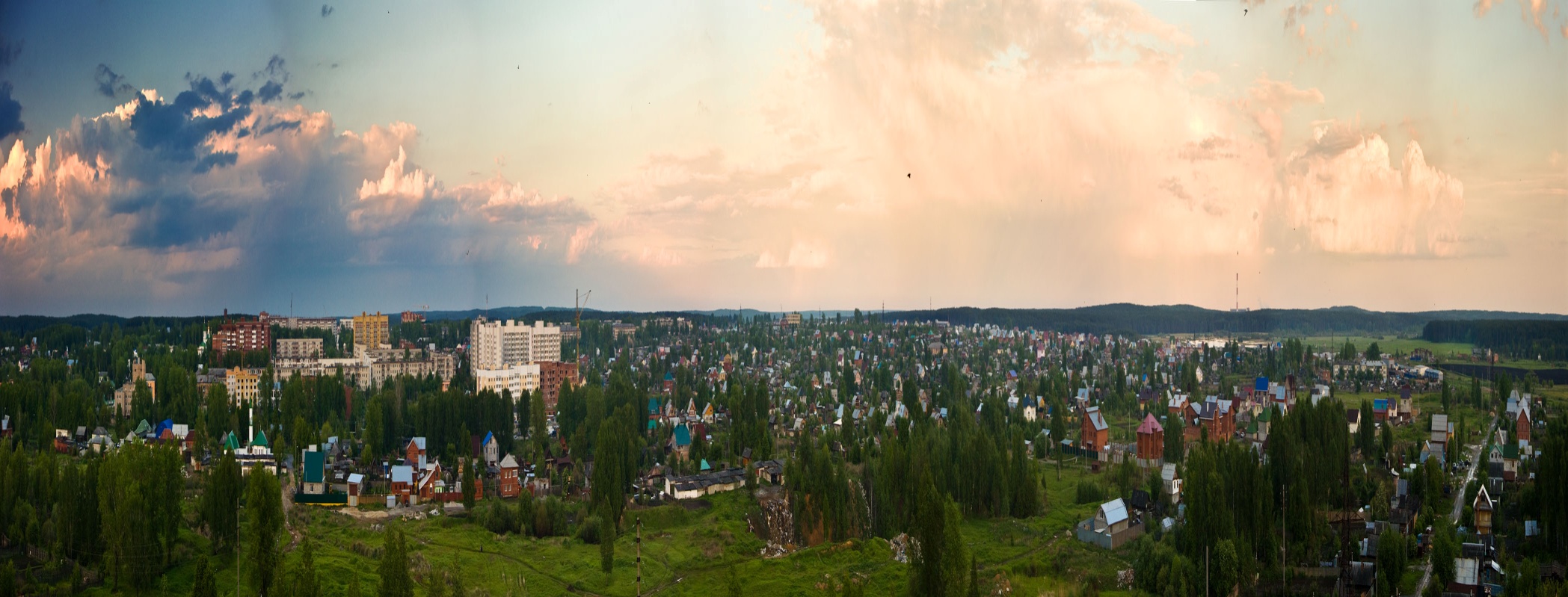 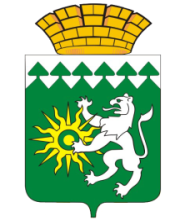 Березовский расположен вблизи столицы Свердловской области – города Екатеринбурга, третьего по величине транспортного узла России
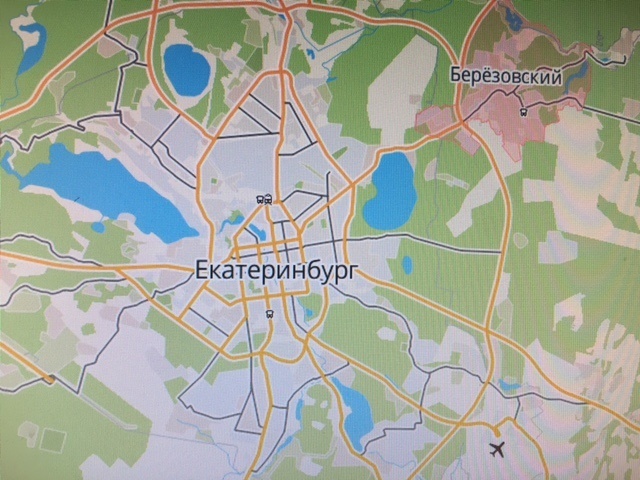 15 минут до центра мегаполиса

8 минут до 
Аэропорта Кольцово
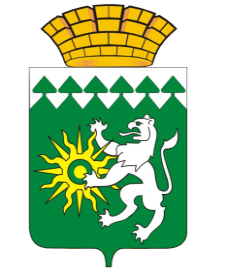 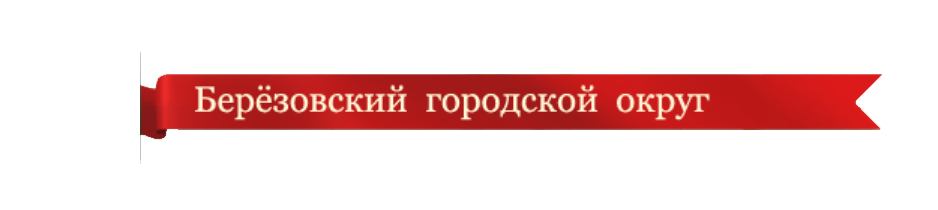 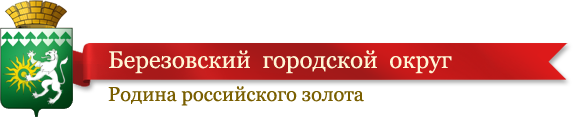 Березовский – активно развивающаяся территория
За 2012-2015 годы построено свыше 300 тыс.кв.м жилья
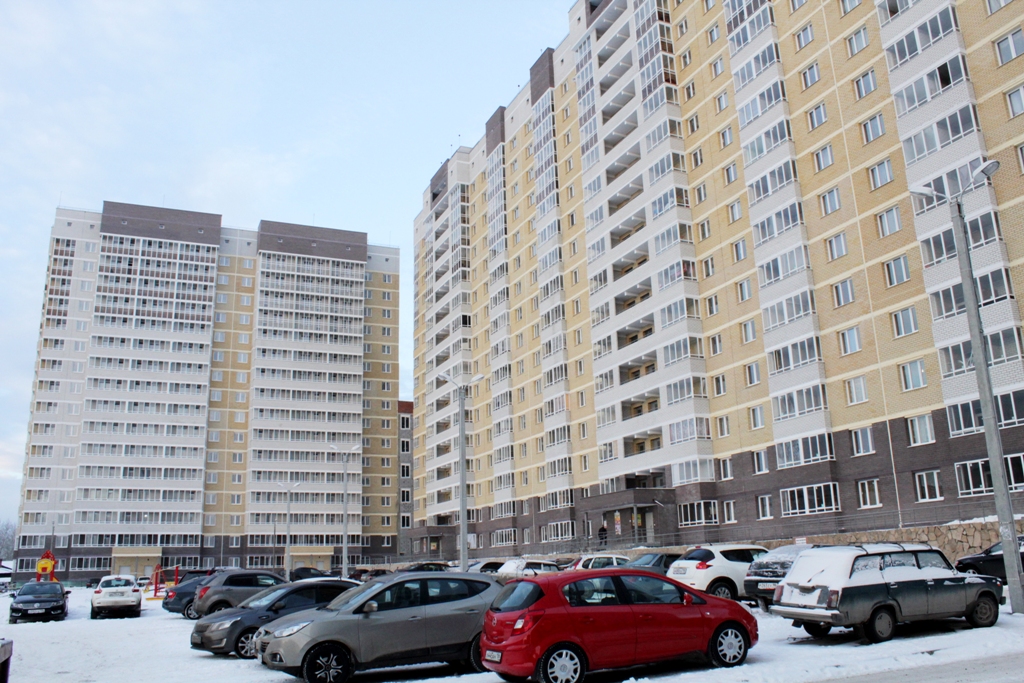 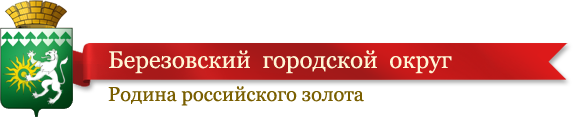 Демография
Естественный прирост
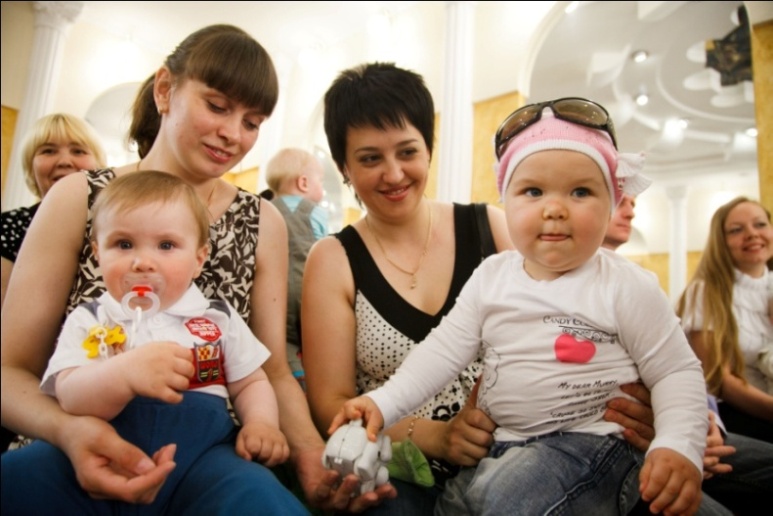 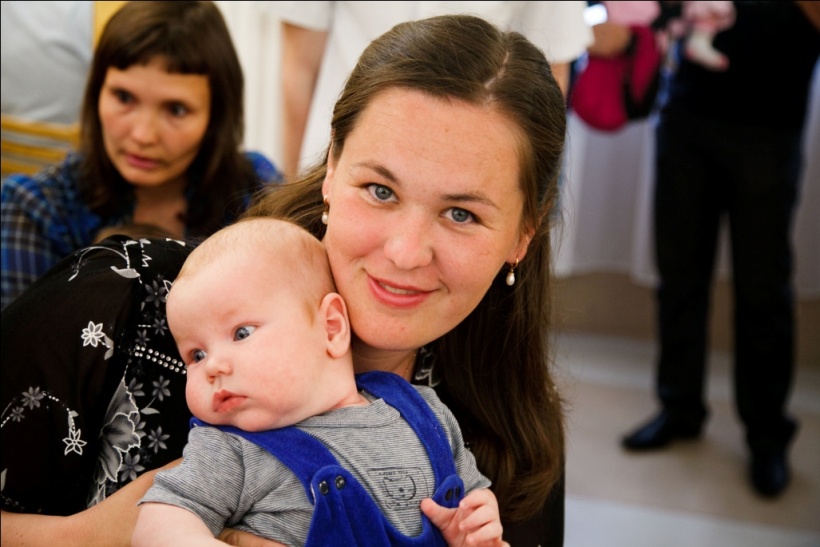 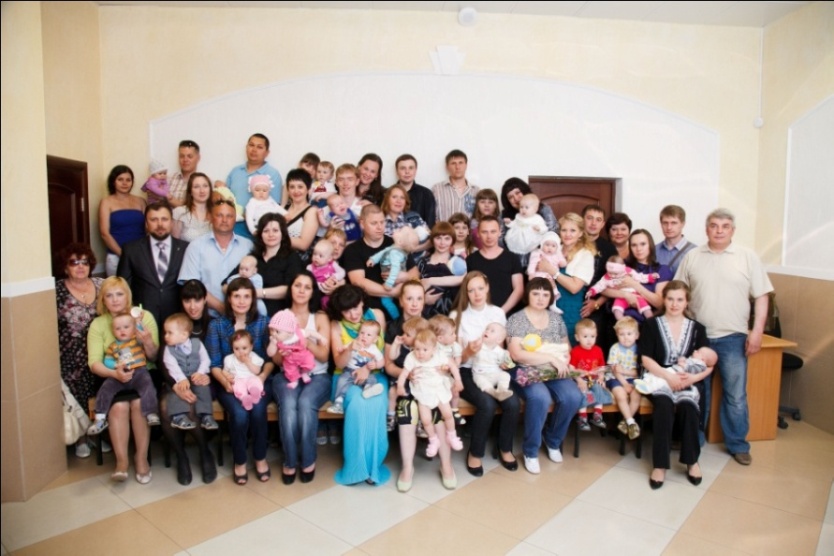 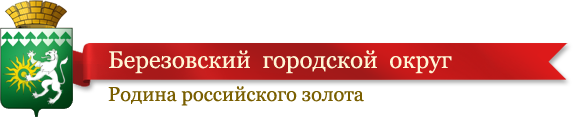 За 2012-2015 годы введено  12 детских садов:
Строительство - 3 новых ДОУ на 270 мест; 
Реконструкция «с нуля» - 2 ДОУ на 270 мест;
Реконструкция ранее перепрофилированных, старых ДОУ
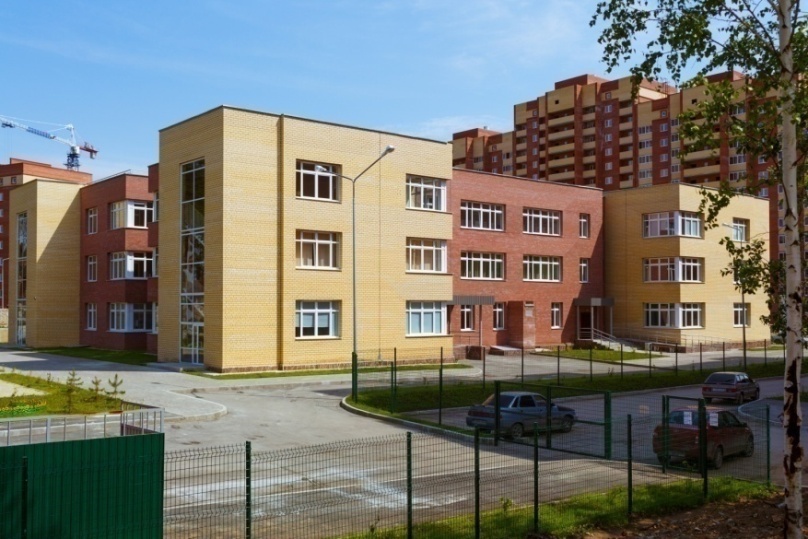 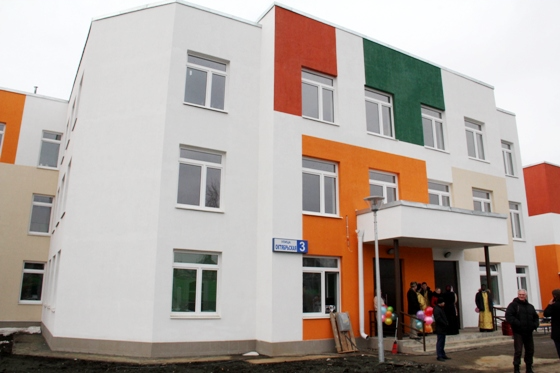 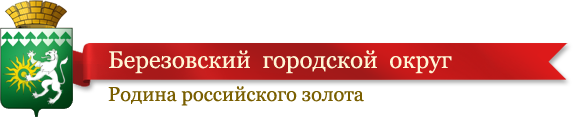 Особое значение уделяется созданию масштабных объектов физической культуры и спорта
Строительство лыжероллерной трассы
Открытие уникального для Свердловской области парка экстремальных видов спорта «Горизонт»
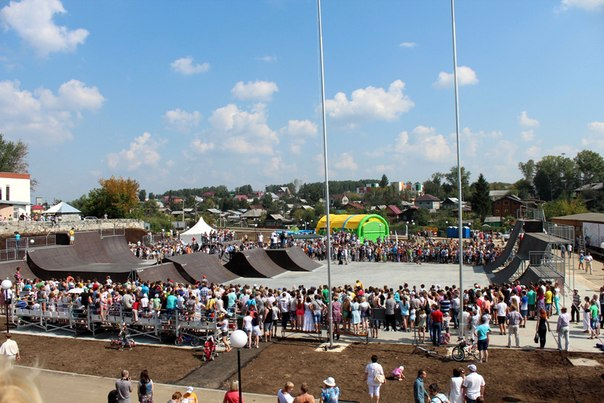 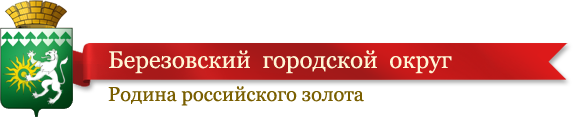 Экономика
Носит ярко выраженный «индустриальный характер», базируется  на предприятиях обрабатывающих производств
1,6 млрд.руб.
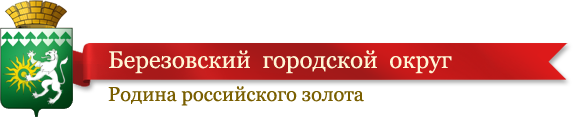 Березовский отличает наличие емкого внутреннего рынкаОборот розничной торговли
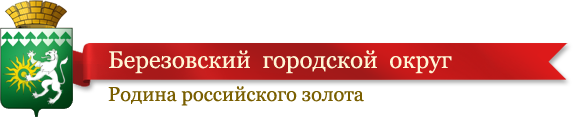 Березовский по уровню доходов населения традиционно является одной из благополучных территорий в областиСредняя заработная плата, рублей
Рост 2015/2014 – 106,2%
70,1 % 
ДОЛЯ ЗАНЯТЫХ В ПРЕДПРИЯТИЯХ МАЛОГО И СРЕДНЕГО БИЗНЕСА
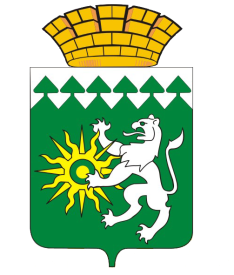 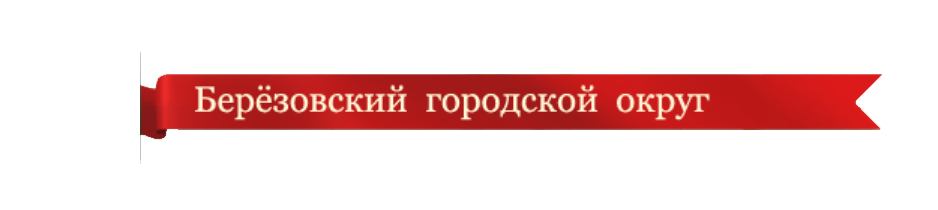 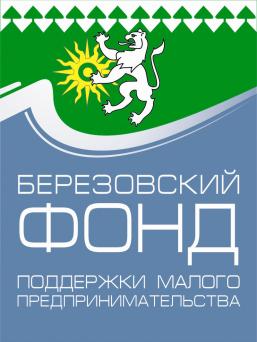 На территории действует 
БЕРЁЗОВСКИЙ ФОНД ПОДДЕРЖКИ 
МАЛОГО ПРЕДПРИНИМАТЕЛЬСТВА 
http://berfond.ru
Содействие  СМСП в оформлении кредитного портфеля в объеме (2016г.) 52,3 млн.руб


  МИКРОЗАЙМОВ в объеме (2016 год)  31,3 млн.руб.
Оказано 185 консультационные услуги
Организованы и проведены тренинг-семинары 
«НАЧНИ СВОЁ ДЕЛО»
Рейтинг инвестиционной привлекательности Свердловской области за 2015 год
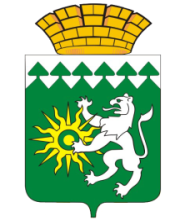 1. Заречный
2. Каменск-Уральский
3. Берёзовский
4. Арамиль
5. Новоуральск
6. Екатеринбург
7. Нижний Тагил
8. Рефтинский
9. Верхняя Пышма
10. Ирбит
3 место
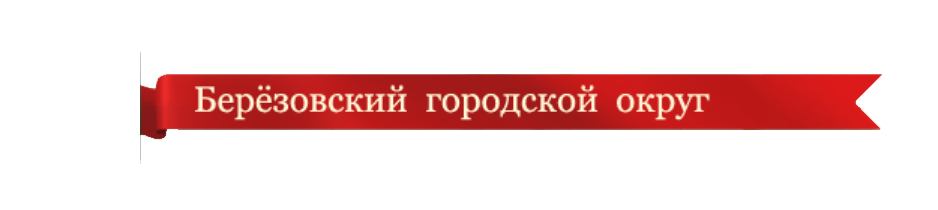 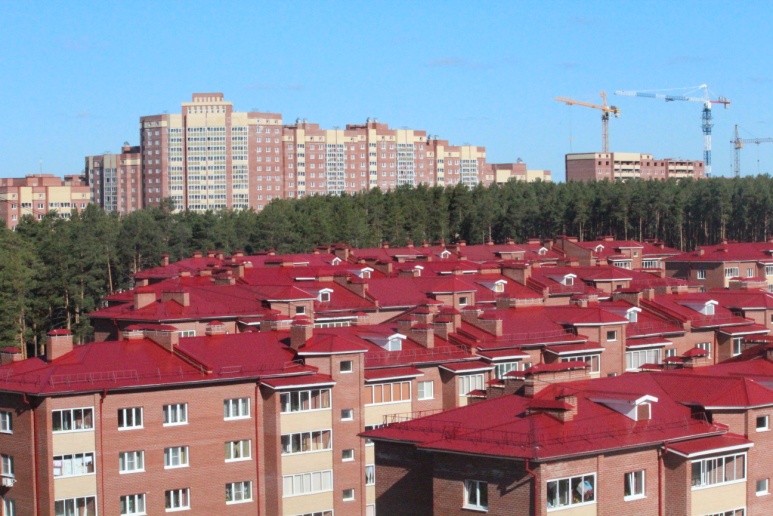 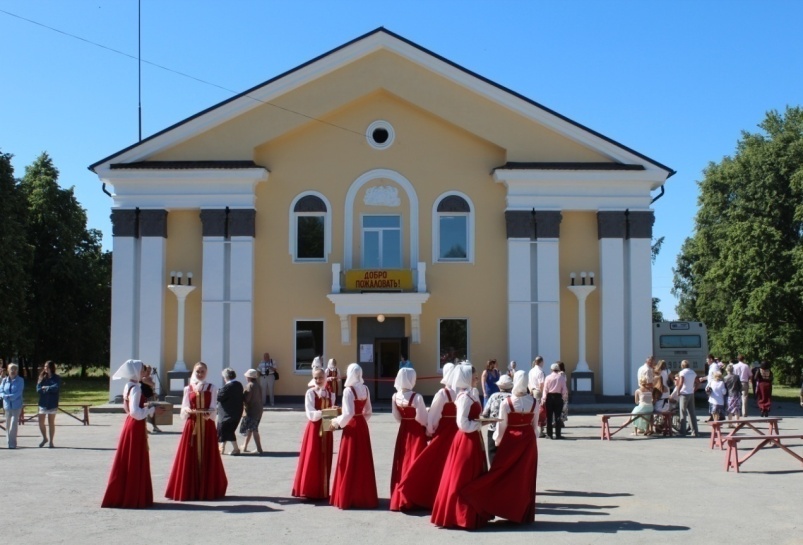 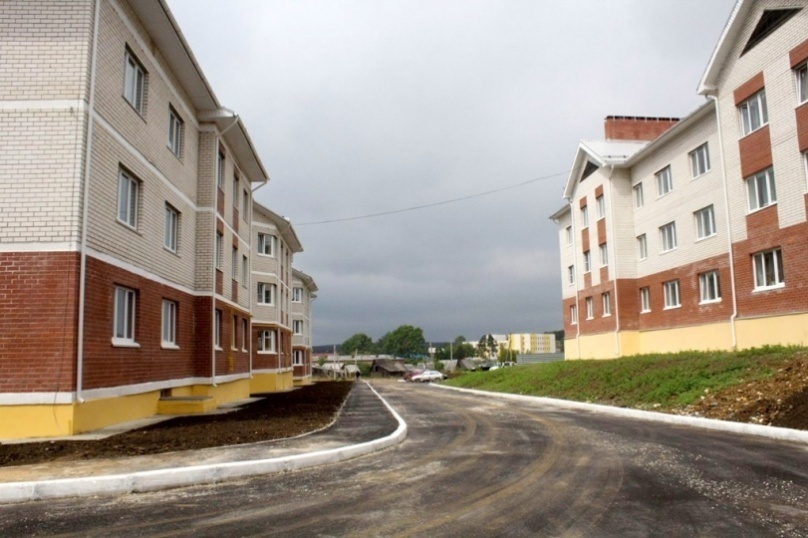 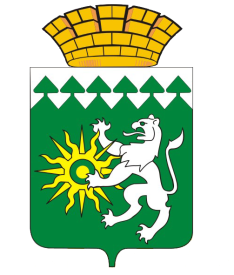 Благодарим за внимание!
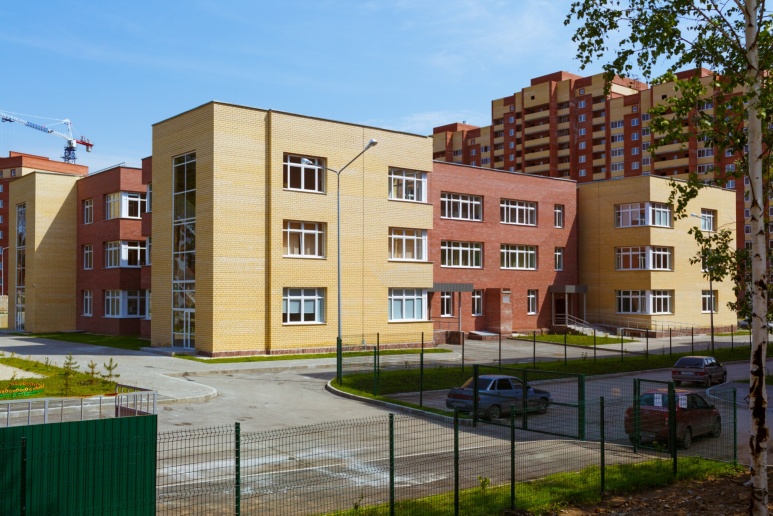 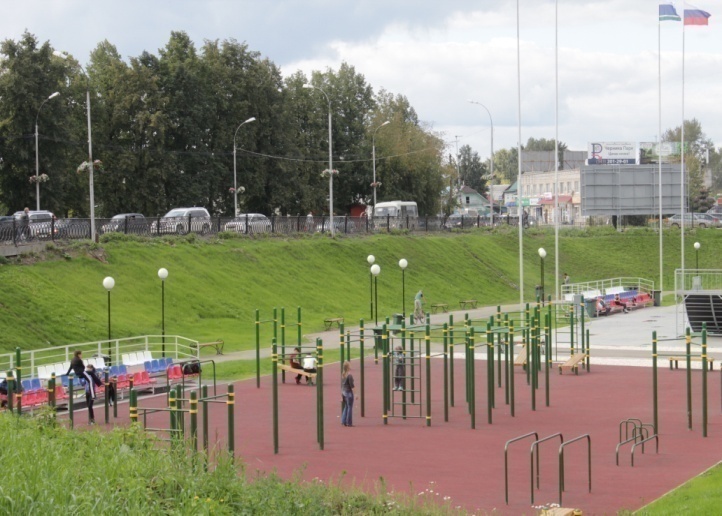